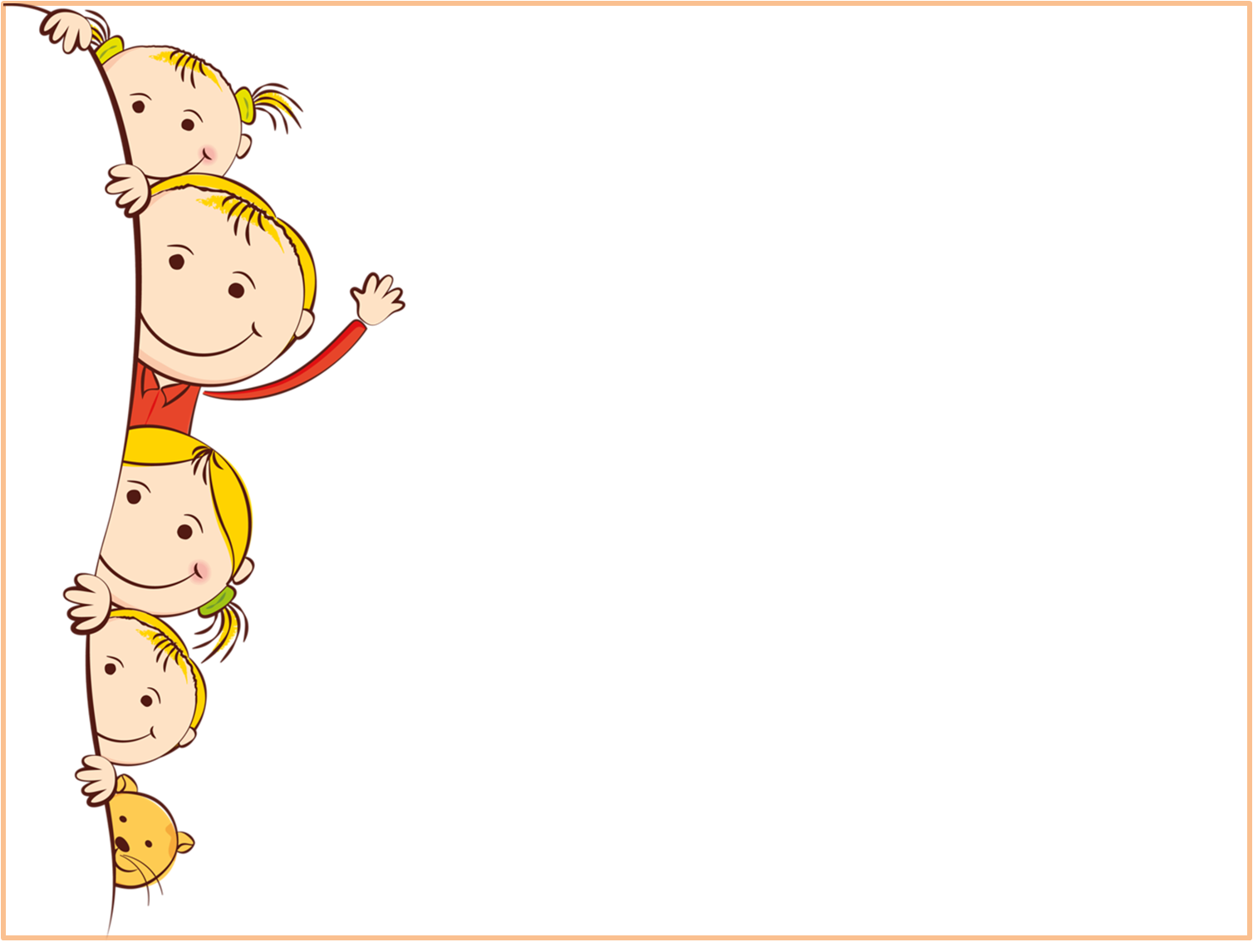 Муниципальное бюджетное дошкольное образовательное учреждение «Детский сад № 104»
МБДОУ «Детский сад № 104»
Интегрированный досуг «Снежная королева»
 (тема «Зима. Зимние забавы»)
Выполнили:                                                 
учитель-логопед и педагог-психолог 
Ерина Елена Николаевна
Бармина Дина Сергеевна
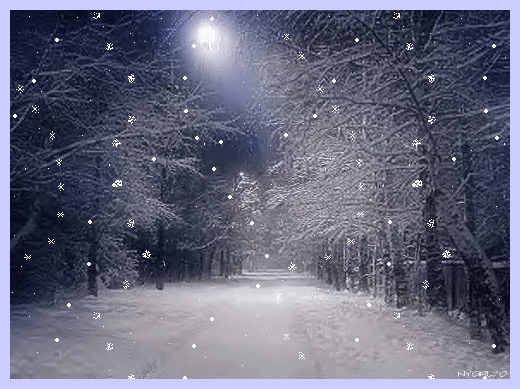 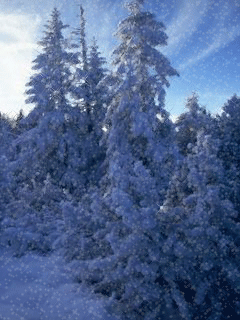 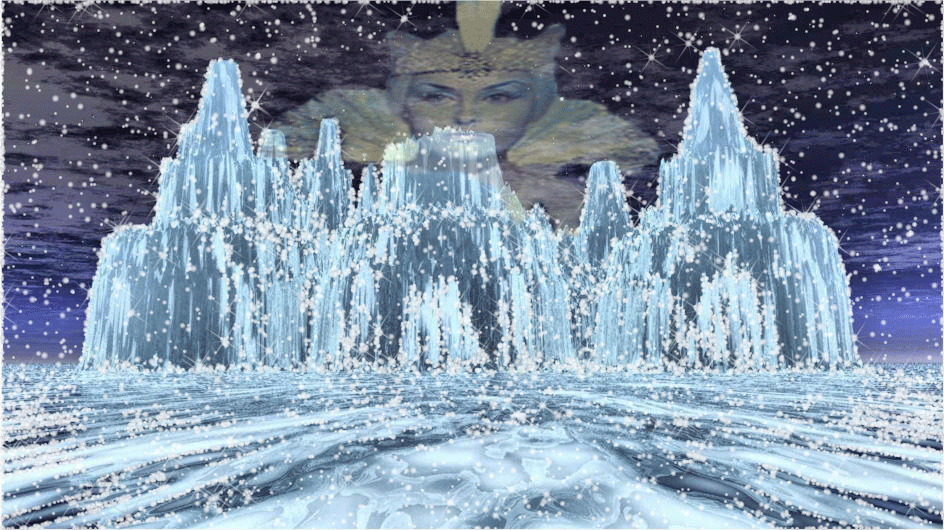 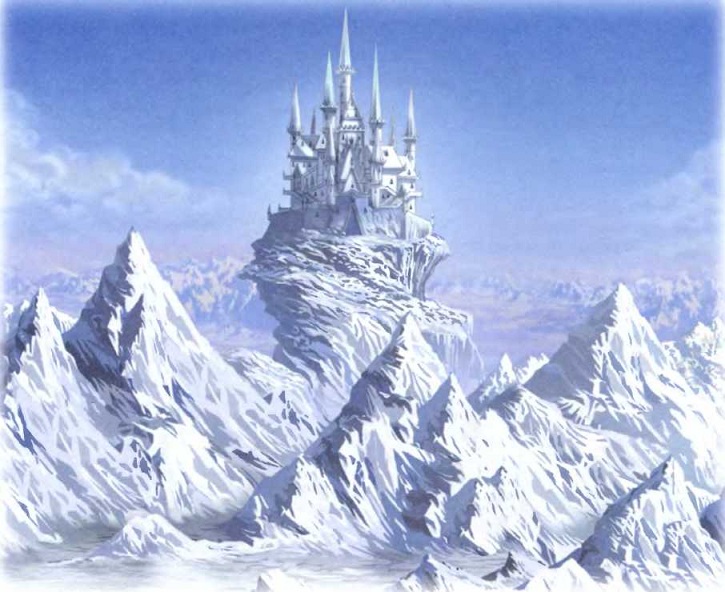 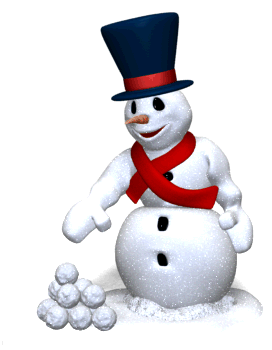 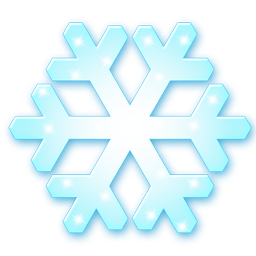 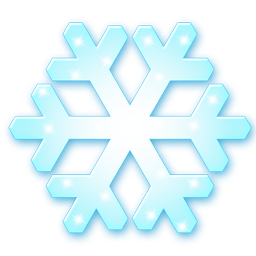 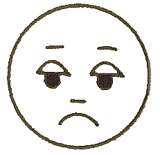 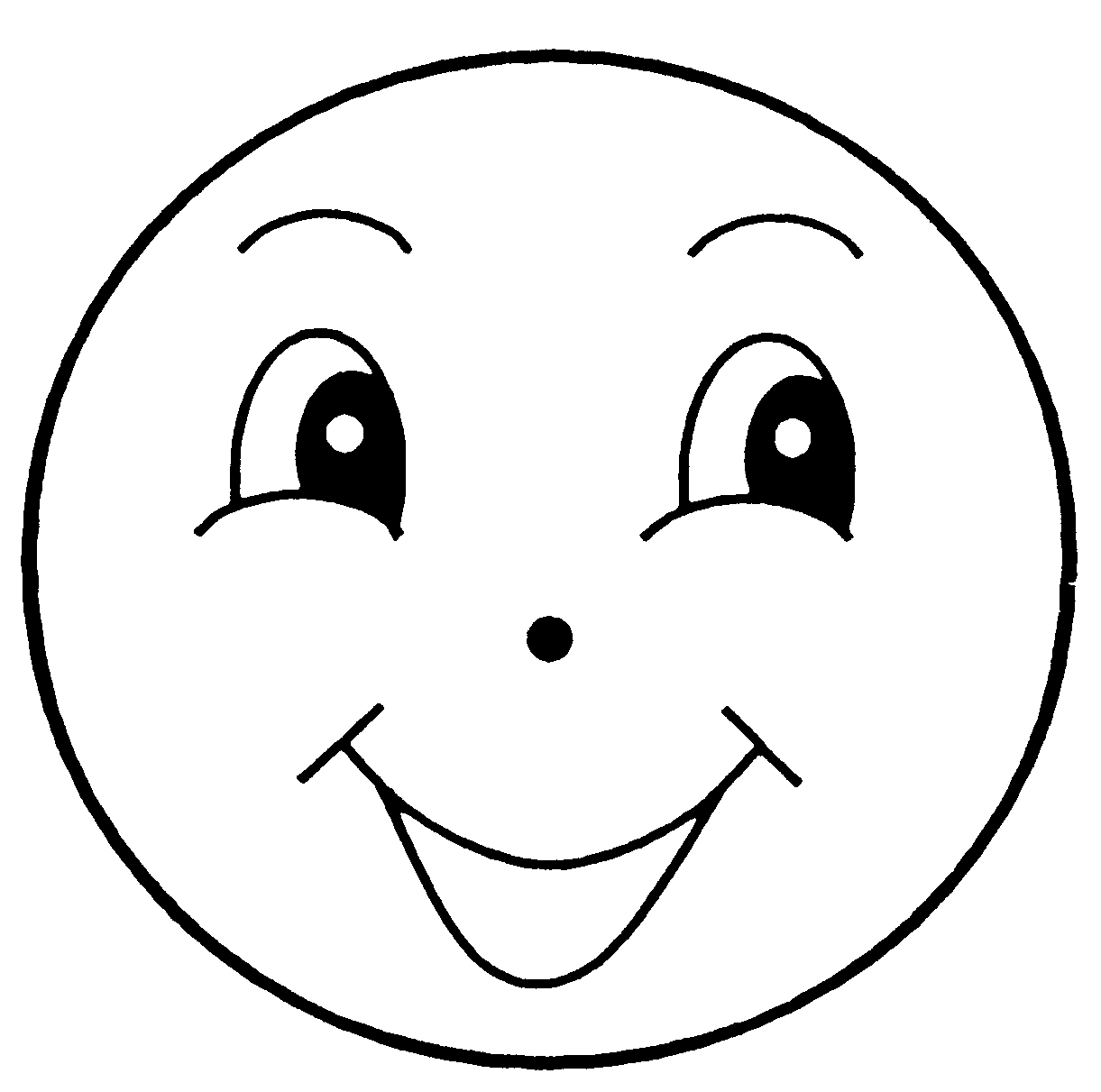 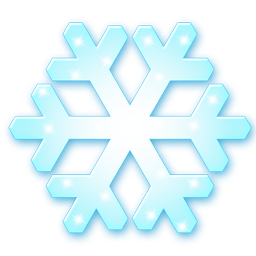 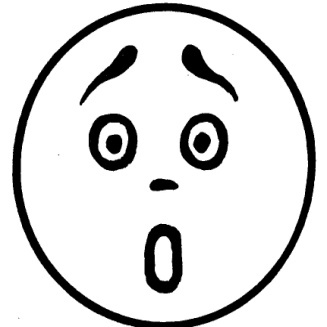 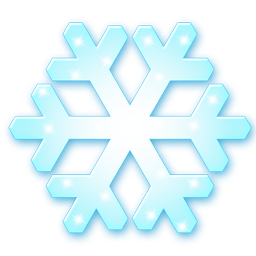 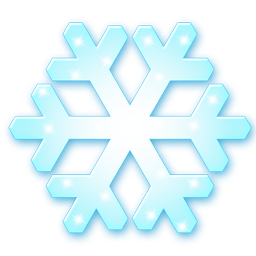 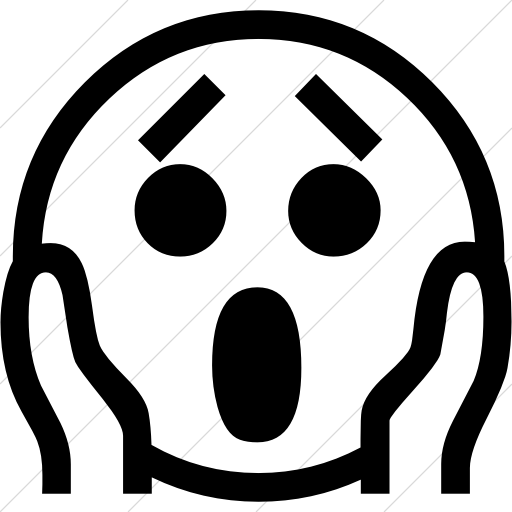 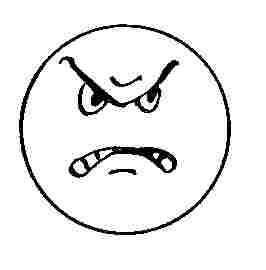 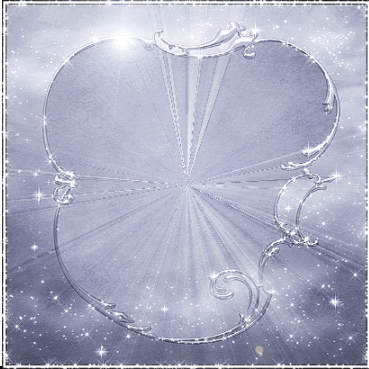 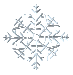 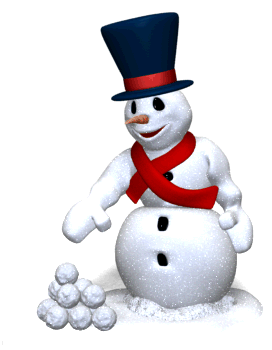 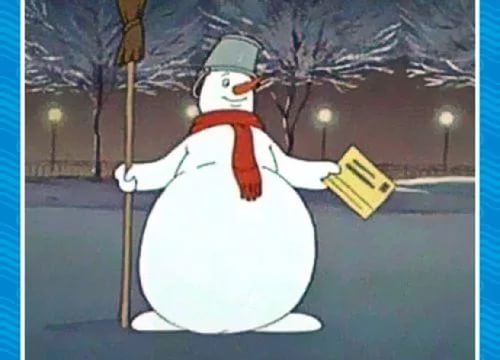 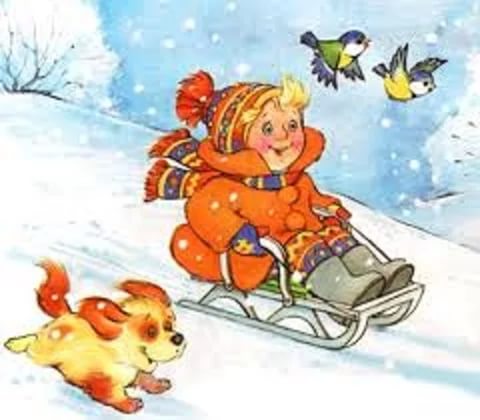 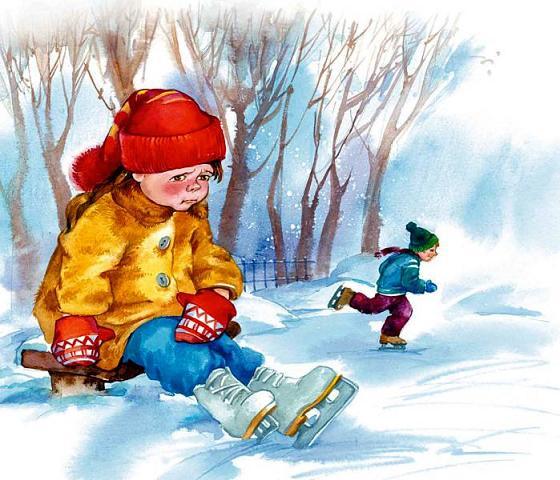 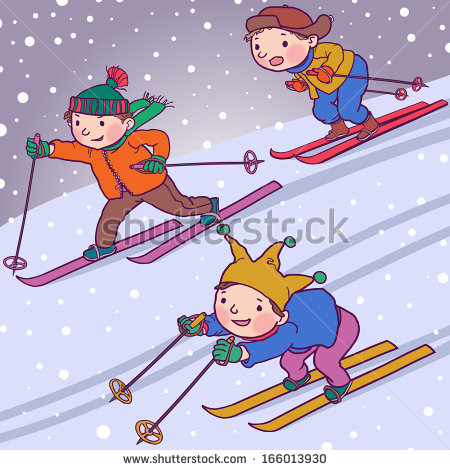 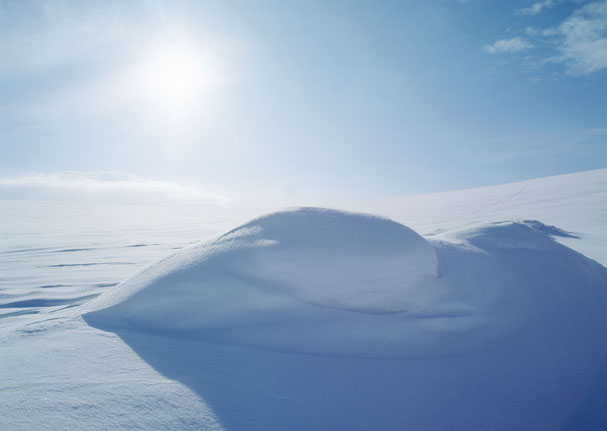 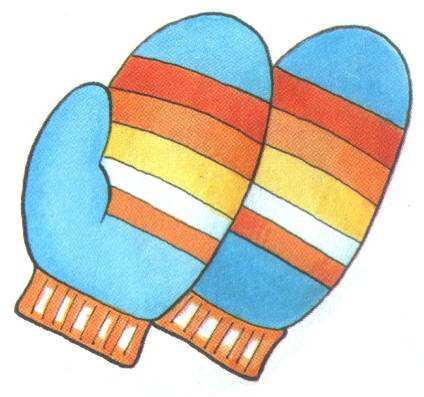 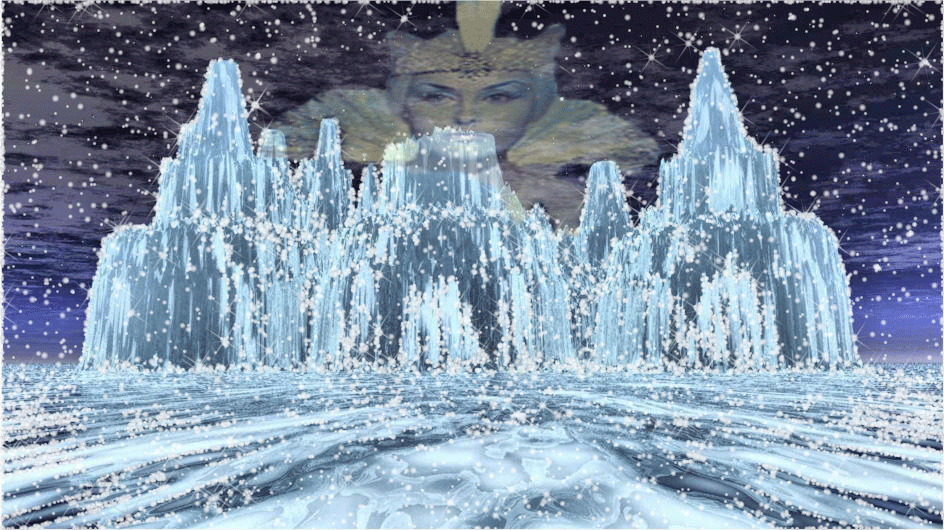 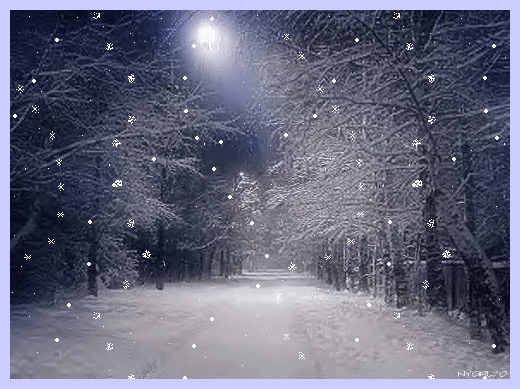